Пасхальные радости
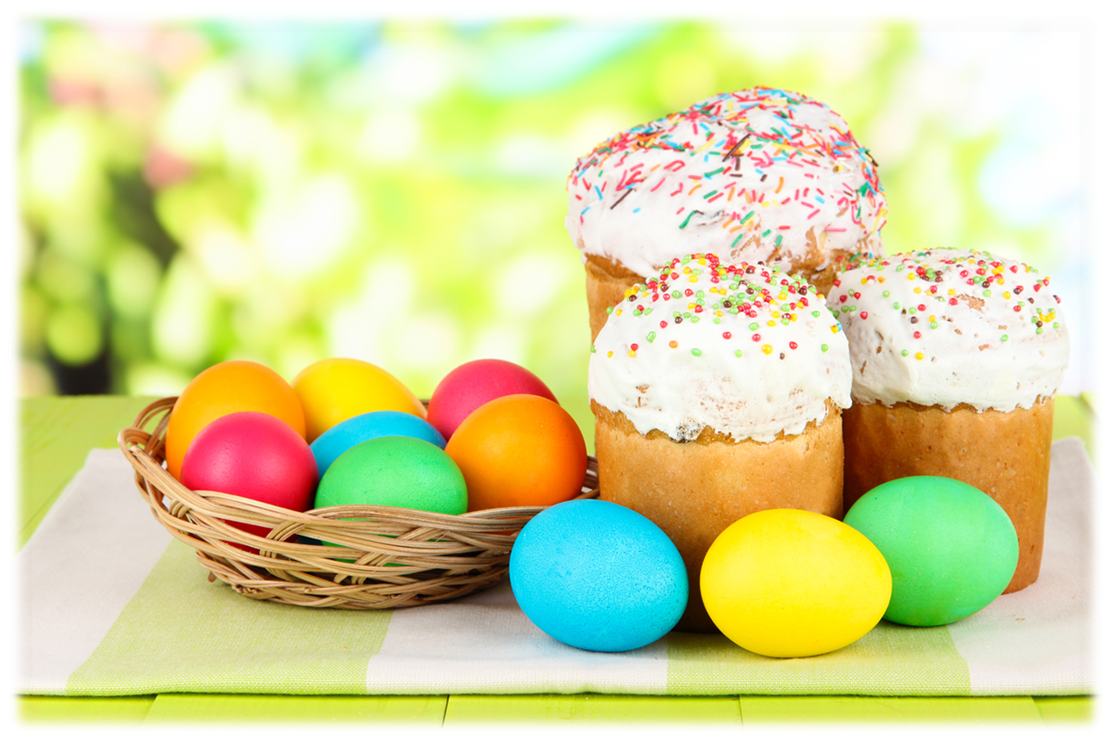 Пасхальные угощения
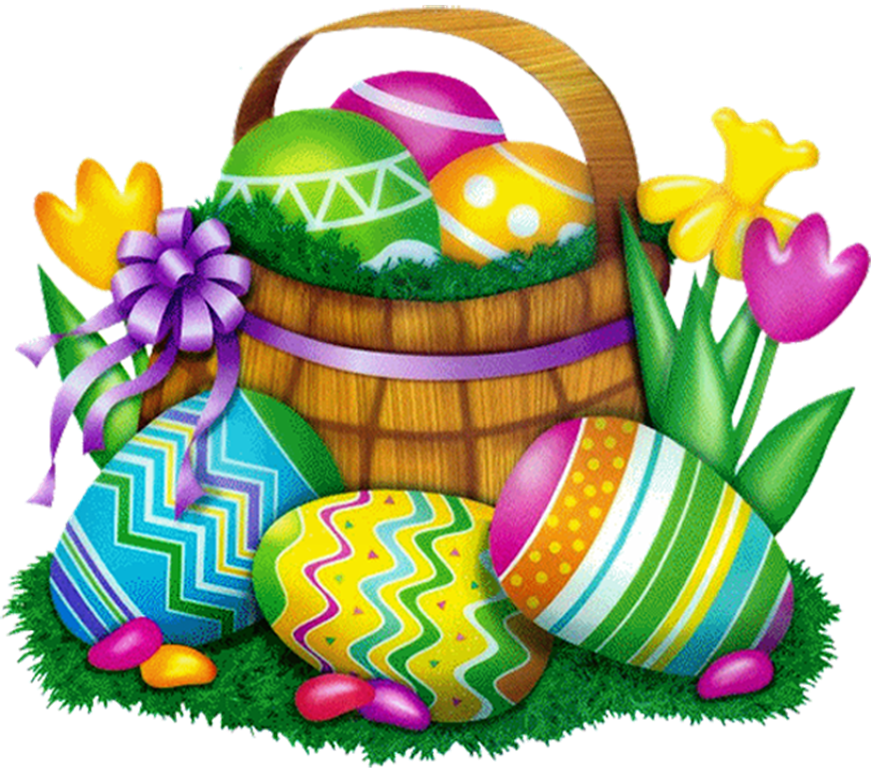 Яйца-крашенки
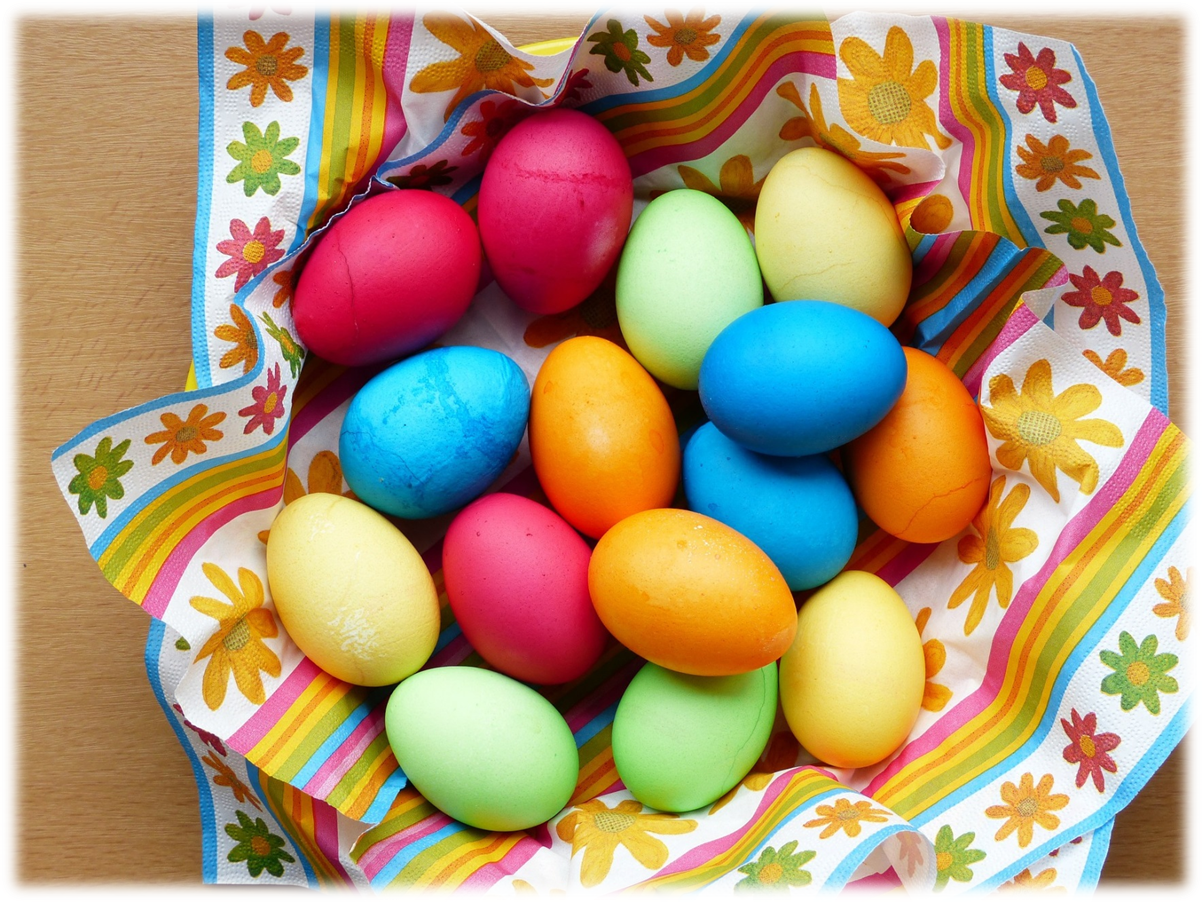 Яйца-крапанки
Яйца-писанки
Яйцо декупаж
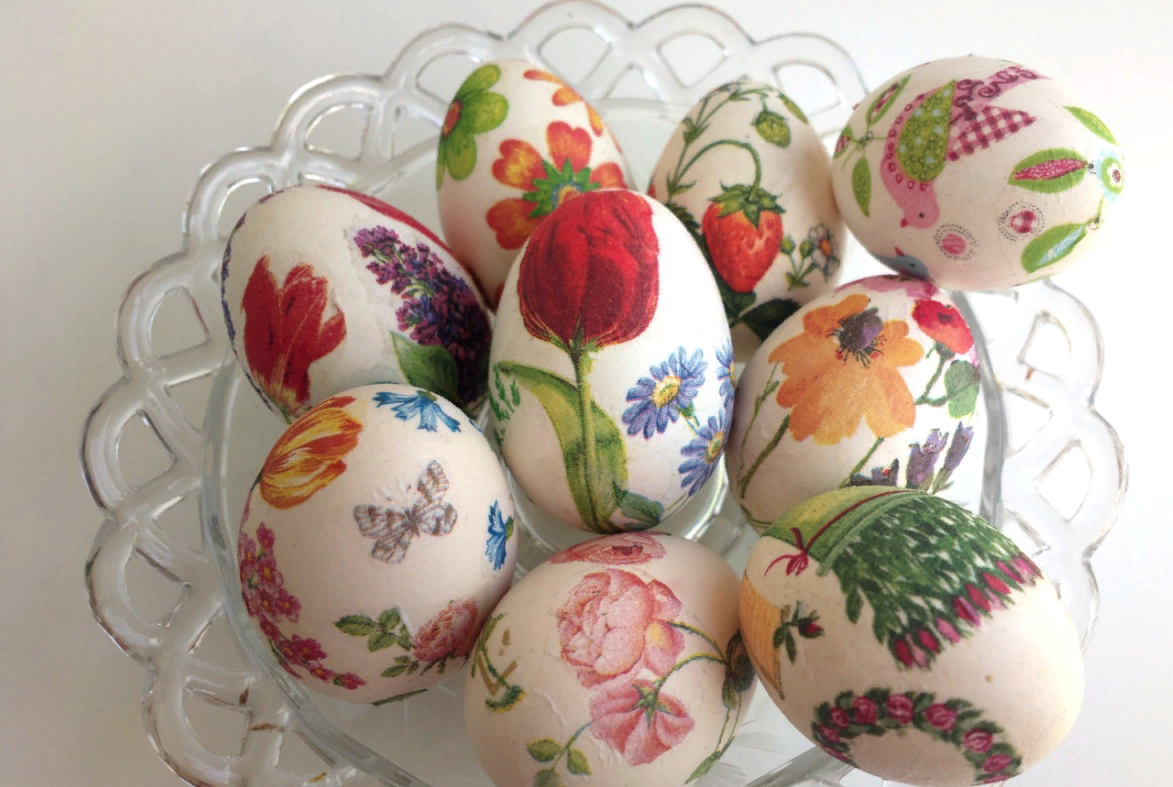 Спасибо за внимание!